শুভেচ্ছা
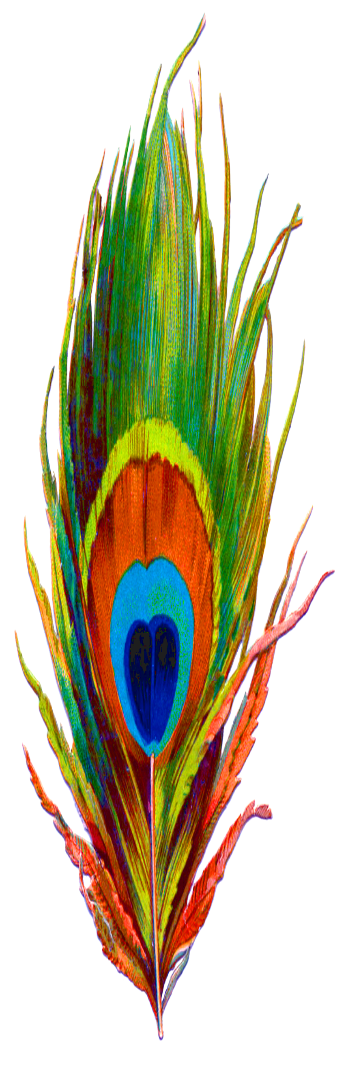 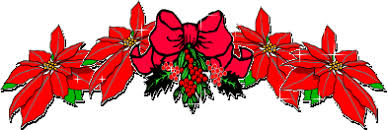 আশীষ কুমার দত্ত 
প্রধান শিক্ষক
মেরাখোলা সরকারি প্রাথমিক বিদ্যালয়
লামা, বান্দরবান।
শিক্ষক পরিচিতি
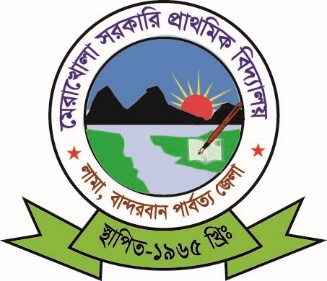 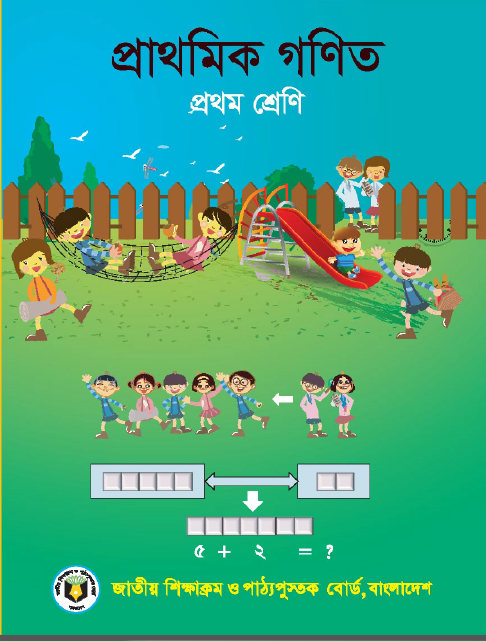 অধ্যায়ঃ ০৮
পাঠ্যাংশঃ বিয়োগের ধারণা
শিখনফলঃ
10.1.1- একগুচ্ছ উপকরন থেকে কয়েকটি উপকরন বাদ  
           দিলে কয়টি থাকে বলতে পারবে।
১০.১.২- একগুচ্ছ উপকরন থেকে কয়েকটি উপকরন বাদ 
           দিলে কয়টি থাকে তা সংখ্যায় বলতে ও লিখতে পারবে।
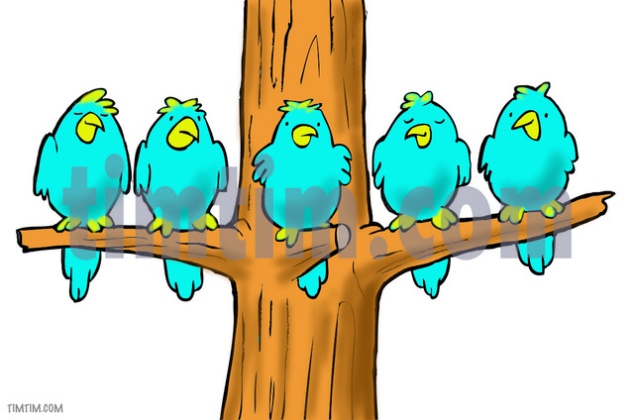 বলতো এখানে কয়টি?
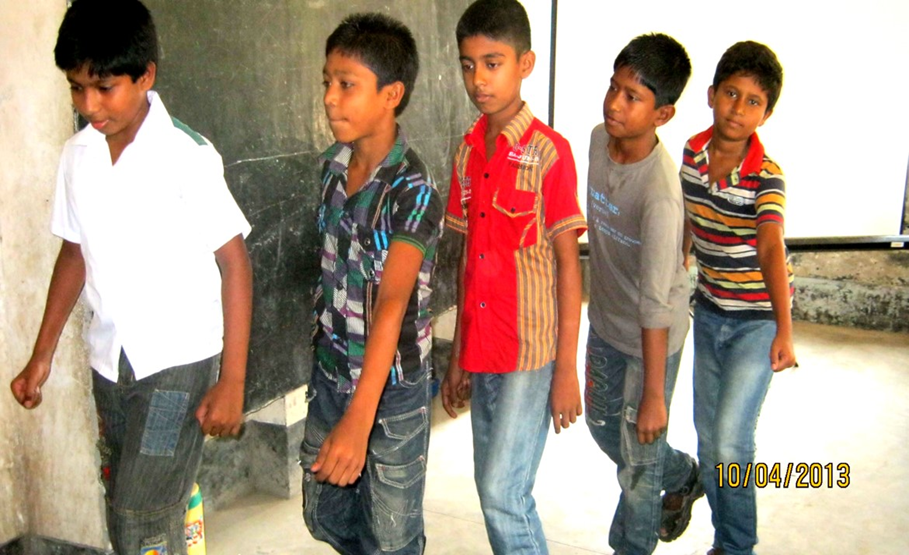 ৫ জন ছাত্র বা ছাত্রী সামনে আসো। 
দুজন বাদ গেলে কজন থাকবে?
৩জন
ছবি দেখে গুনবো
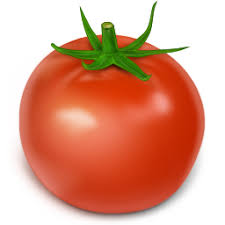 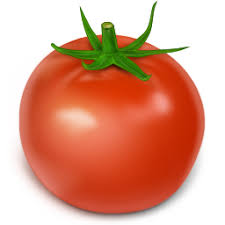 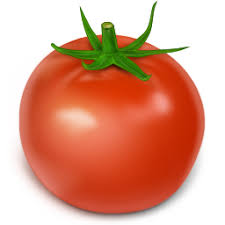 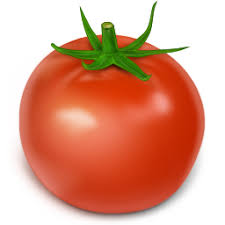 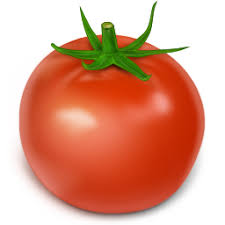 কয়টি টমেটো?
	৫
4
-
1
=
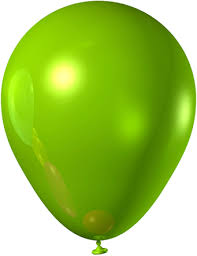 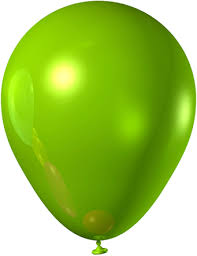 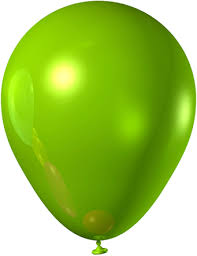 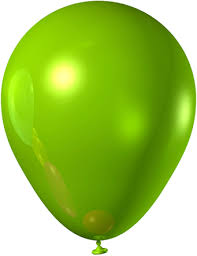 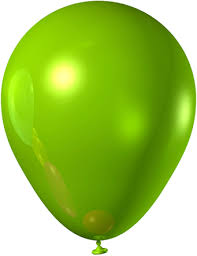 কয়টি বেলুন?
			৫
-
=
2
3
বস্তু নিরপেক্ষ:
5 - 1 =
5 - 2 =
5 - 4 =
৪
৩
১
দলীয় কাজ
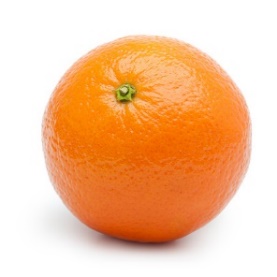 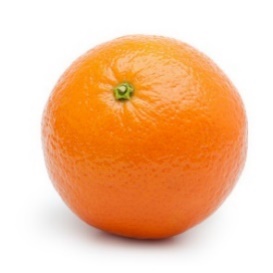 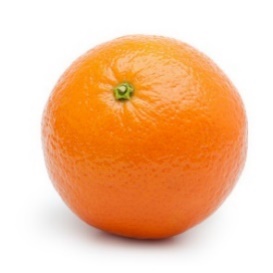 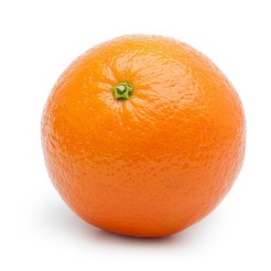 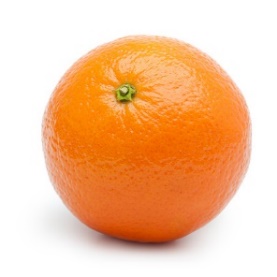 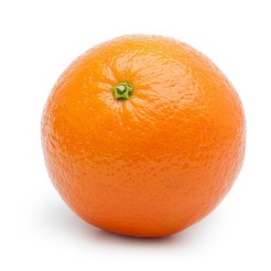 ২
৬
-
৪
=
জোড়ায় কাজ
৭
-
৩
৪
একক কাজ
৬ - ২ =
৫ - ২ =
৭ - ৪ =
৪
৩
৩
মূল্যায়ন
৭ - ৫ =
৯ - ৪ =
৬ - ৩ =
২
৫
৩
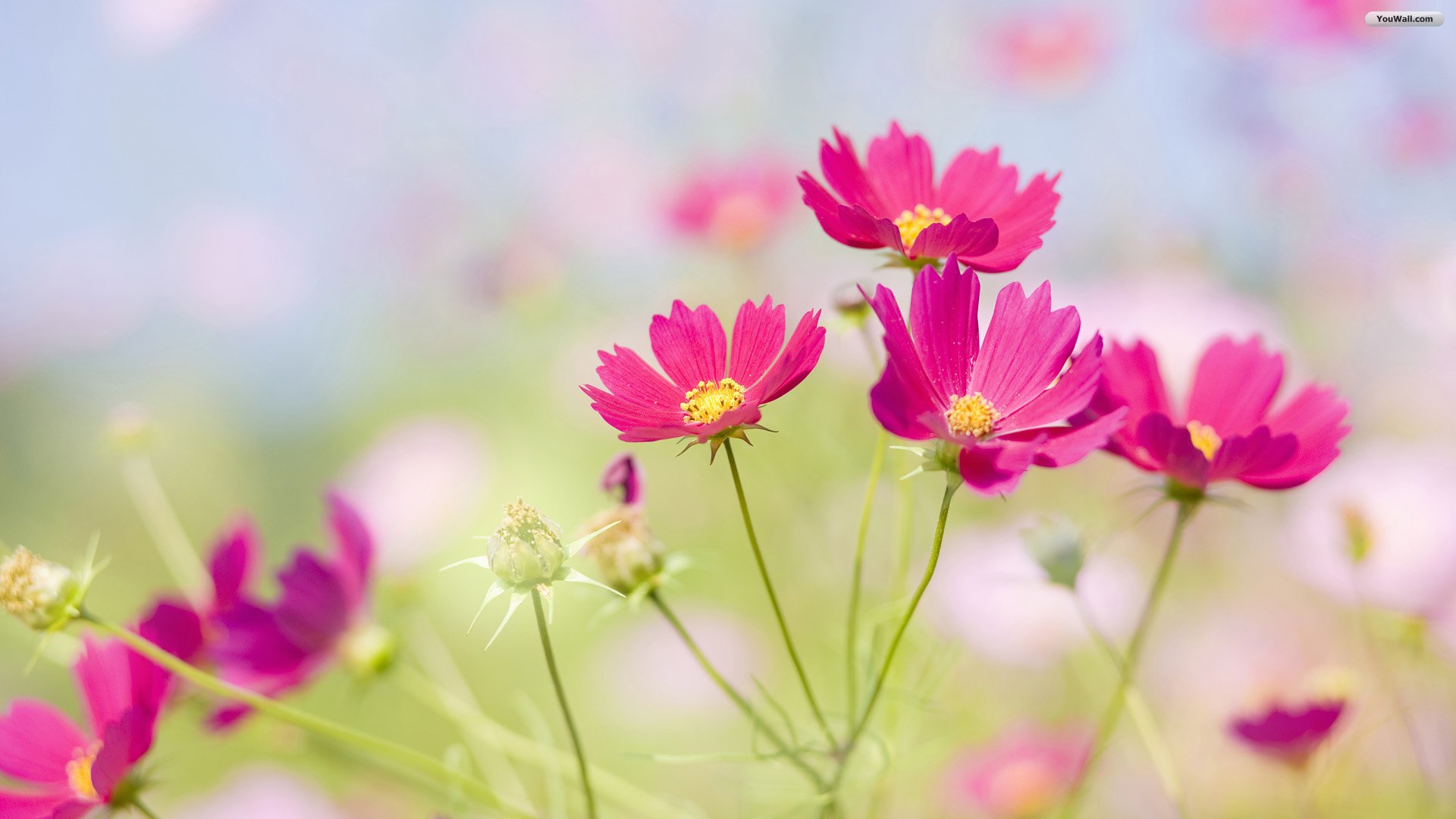 ধন্যবাদ